Teachings for 
Exercise 2C
Series
n = 1/2
x = x
Start by considering the general form of the binomial expansion
Sub in n = 1/2 and x = x
Simplify
2C
Series
n = -1
x = -2x
Start by considering the general form of the binomial expansion
Sub in 
n = -1 and 
x = -2x
Simplify
For this series to converge, we need to look at the term which is raised to a power

 Again, the value of this expression must be between -1 and 1 for it to converge. As the term itself is ‘-2x’…
2C
Series
You can express many functions of x as an infinite series in ascending powers of x, by using Maclaurin’s expansion

More functions can be expressed this way, as series sums

This is an extremely valuable tool as it allows us to calculate functions to any degree of accuracy

It is also essentially the process a calculator goes through when calculating such values!
2C
Series
You can express many functions of x as an infinite series in ascending powers of x, by using Maclaurin’s expansion

Given that f(x) = ex can be written in the form:

And that it is valid to differentiate an infinite series term by term, show that:


 Effectively, we need to find the values of the ‘a’ terms
Differentiate (non-x terms will disappear)
And again
And again
Now we can start finding some of the ‘a’ terms by substituting x = 0 into each differential
Sub in x = 0
e0 = 1
 All the terms with x in will be cancelled out!
2C
Series
You can express many functions of x as an infinite series in ascending powers of x, by using Maclaurin’s expansion

Given that f(x) = ex can be written in the form:

And that it is valid to differentiate an infinite series term by term, show that:


 Effectively, we need to find the values of the ‘a’ terms
Differentiate (non-x terms will disappear)
And again
And again
Now we can start finding some of the ‘a’ terms by substituting x = 0 into each differential
Sub in x = 0
e0 = 1
 All the terms with x in will be cancelled out!
2C
Series
You can express many functions of x as an infinite series in ascending powers of x, by using Maclaurin’s expansion

Given that f(x) = ex can be written in the form:

And that it is valid to differentiate an infinite series term by term, show that:


 Effectively, we need to find the values of the ‘a’ terms
Differentiate (non-x terms will disappear)
And again
And again
Now we can start finding some of the ‘a’ terms by substituting x = 0 into each differential
Sub in x = 0
e0 = 1
Divide by 2
2C
Series
You can express many functions of x as an infinite series in ascending powers of x, by using Maclaurin’s expansion

Given that f(x) = ex can be written in the form:

And that it is valid to differentiate an infinite series term by term, show that:


 Effectively, we need to find the values of the ‘a’ terms
Differentiate (non-x terms will disappear)
And again
And again
Now we can start finding some of the ‘a’ terms by substituting x = 0 into each differential
Sub in x = 0
e0 = 1
Divide by 6
2C
Series
You can express many functions of x as an infinite series in ascending powers of x, by using Maclaurin’s expansion

Given that f(x) = ex can be written in the form:

And that it is valid to differentiate an infinite series term by term, show that:
We can now replace the ‘a’ terms with the values we calculated…
However, 1/2 = 1/2!, and 1/6 = 1/3! etc…
Note that for the first term, r is defined as being ‘0’
It is possible to go through similar processes to find series summations of other functions

 However in the early 18th century a Scottish mathematician called Colin Maclaurin created a generalised solution that can be used in many expansions…
2C
Series
A quick graphical comparison of the summation against the exact value of ex
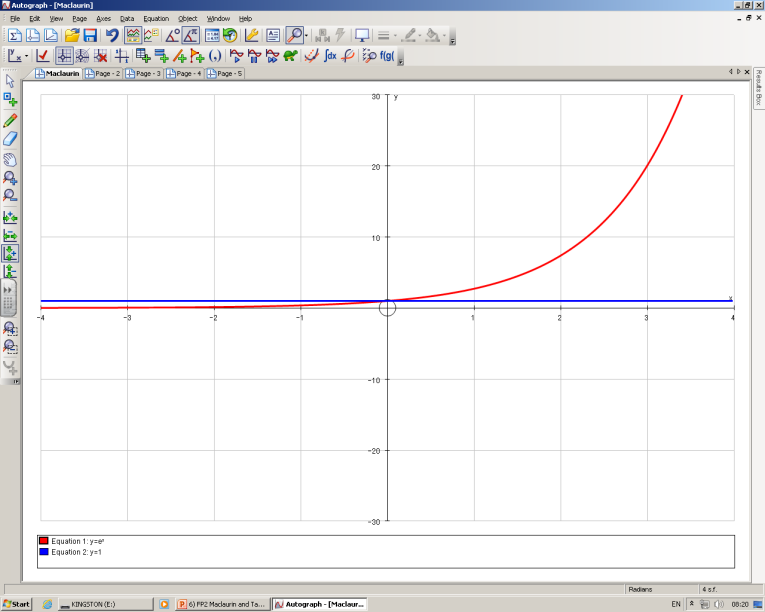 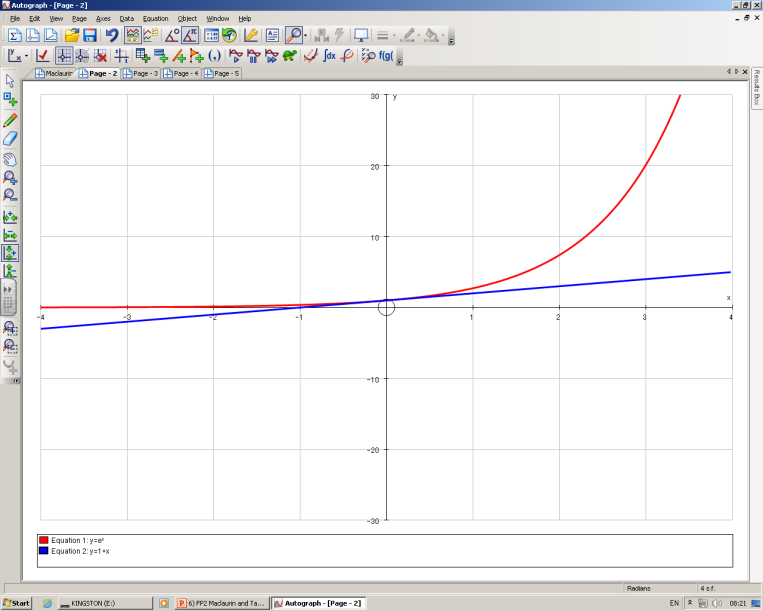 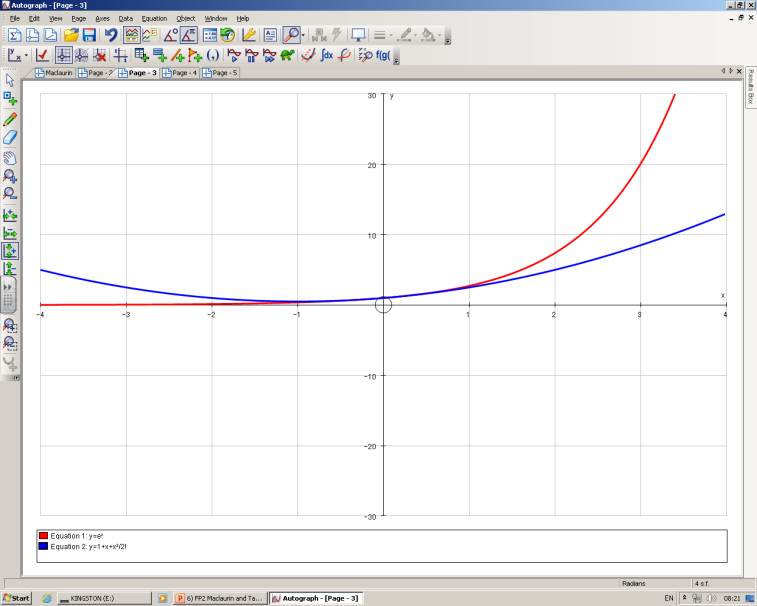 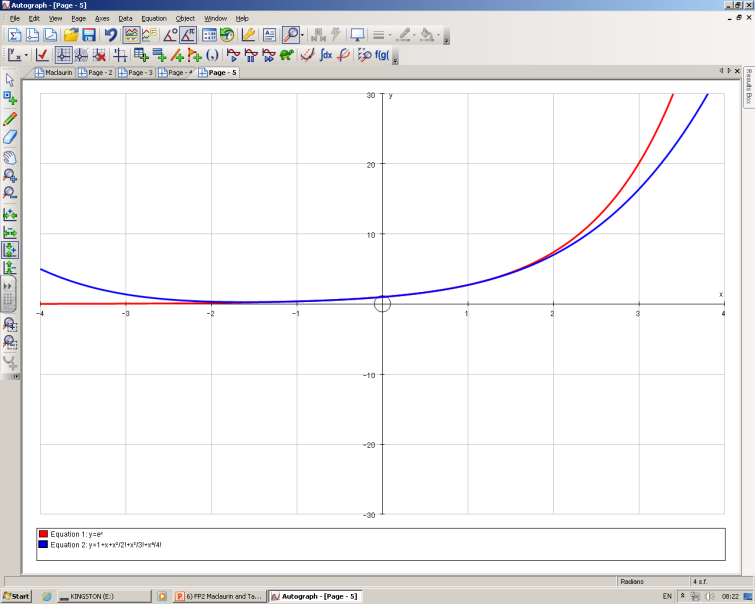 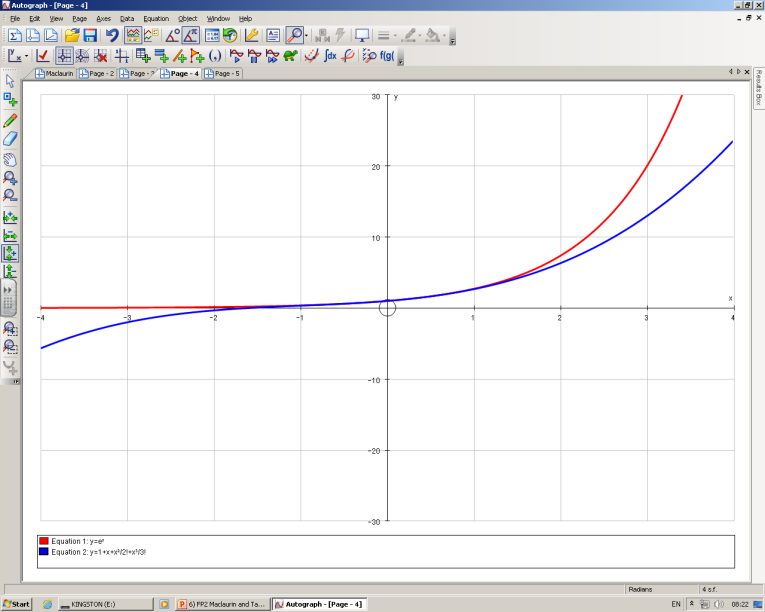 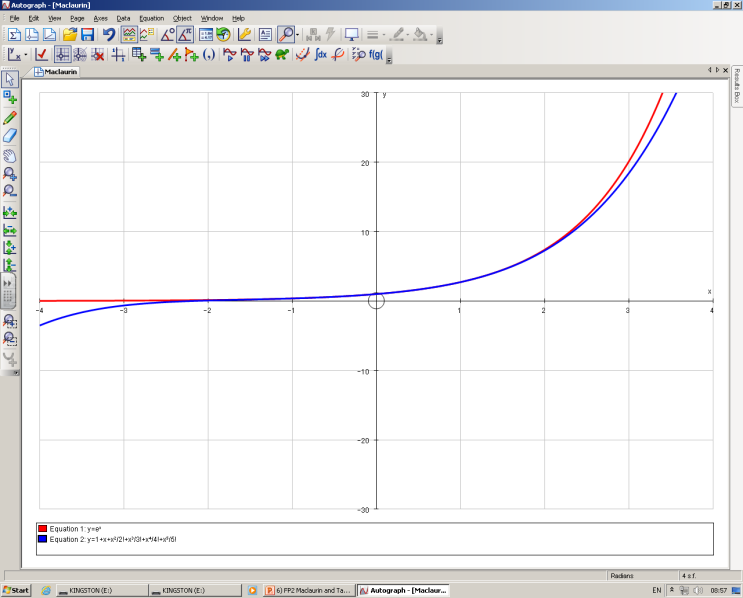 As you can see from these graphs, the more terms we have in the sum, the closer the values are to the actual value of ex
 Note that as we move away from x = 0, we need more and more terms to make the summation accurate
2C
Series
Differentiate (non-x terms will disappear)
And again
And again
Now we can start finding expressions for some of the ‘a’ terms by substituting x = 0 into each differential
Sub in x = 0
 All the terms with x in will be cancelled out!
2C
Series
Differentiate (non-x terms will disappear)
And again
And again
Now we can start finding expressions for some of the ‘a’ terms by substituting x = 0 into each differential
Sub in x = 0
 All the terms with x in will be cancelled out!
2C
Series
Differentiate (non-x terms will disappear)
And again
And again
Now we can start finding expressions for some of the ‘a’ terms by substituting x = 0 into each differential
Sub in x = 0
Divide by 2 (and write using a factorial)
 All the terms with x in will be cancelled out!
2C
Series
Differentiate (non-x terms will disappear)
And again
And again
Now we can start finding expressions for some of the ‘a’ terms by substituting x = 0 into each differential
Sub in x = 0
Divide by 6 (and write using a factorial)
 All the terms with x in will be cancelled out!
2C
Series
Rewriting using the results we obtained…
This is the Maclaurin series expansion of a function!
2C
Series
You get given this result in the formula booklet!
2C
Differentiate
Series
You can express many functions of x as an infinite series in ascending powers of x, by using Maclaurin’s expansion

Express ln(1 + x) as an infinite series in ascending powers of x, up to and including the term in x3

Using the form above, you will need to find f(x) (which you’re given), f’(x), f’’(x) and f’’’(x)

Once you have these, you can substitute x = 0 into all of them to find the values which need to be used in the expansion
Differentiate using the rule for the natural logarithm
Differentiate by writing as a power and using the chain rule
Differentiate by writing as a power and using the chain rule again
Use the chain rule
Use the chain rule
2C
Differentiate
Series
You can express many functions of x as an infinite series in ascending powers of x, by using Maclaurin’s expansion

Express ln(1 + x) as an infinite series in ascending powers of x, up to and including the term in x3

Using the form above, you will need to find f(x) (which you’re given), f’(x), f’’(x) and f’’’(x)

Once you have these, you can substitute x = 0 into all of them to find the values which need to be used in the expansion
Differentiate using the rule for the natural logarithm
Differentiate by writing as a power and using the chain rule
Differentiate by writing as a power and using the chain rule again
Substitute x = 0 into each of these to find the coefficients for the form above
2C
Series
You can express many functions of x as an infinite series in ascending powers of x, by using Maclaurin’s expansion

Express ln(1 + x) as an infinite series in ascending powers of x, up to and including the term in x3

Using the form above, you will need to find f(x) (which you’re given), f’(x), f’’(x) and f’’’(x)

Once you have these, you can substitute x = 0 into all of them to find the values which need to be used in the expansion
Put these values into Maclaurin’s form above
Sub in the values we just calculated
Simplify, calculating the factorials where needed
(ie – 2/3! = 2/6 = 1/3)
2C
Series
You can express many functions of x as an infinite series in ascending powers of x, by using Maclaurin’s expansion

Express ln(1 + x) as an infinite series in ascending powers of x, up to and including the term in x3



Using this series, find approximate values for:
ln(1.05)
ln(1.25)
ln(1.8)
Sub in x = 0.05
Calculate
This is accurate to 5 dp
Sub in x = 0.25
Calculate
This is accurate to 2 dp
Sub in x = 0.8
Calculate
The Maclaurin’s expansion requires more terms to be accurate, as the value of x moves away from 0…
This is not even accurate to 1 dp!
2C
Series
Find successive differentials of f(x), and substitute x = 0 into each
You can express many functions of x as an infinite series in ascending powers of x, by using Maclaurin’s expansion

Find the Maclaurin expansion for sinx, up to the term in x5. Then use your expansion to find an approximation for sin10˚.

As on the previous example, you need to find the differentials of f(x), up to f’’’’’(x).

Then you need to substitute x = 0 into these to find the values to use in the expansion above.
Now sub these into Maclaurin’s expansion
2C
Series
The angle MUST be in radians for this process to work…

10˚ = π/18 radians

(since 180˚ = π)
You can express many functions of x as an infinite series in ascending powers of x, by using Maclaurin’s expansion

Find the Maclaurin expansion for sinx, up to the term in x5. Then use your expansion to find an approximation for sin10˚.

As on the previous example, you need to find the differentials of f(x), up to f’’’’’(x).

Then you need to substitute x = 0 into these to find the values to use in the expansion above.
Sub in x = π/18
Calculate
2C
Series
Find successive differentials of f(x), and substitute x = 0 into each
You can express many functions of x as an infinite series in ascending powers of x, by using Maclaurin’s expansion

Find the Maclaurin expansion for cosx, up to the term in x4. 

As on the previous example, you need to find the differentials of f(x), up to f’’’’’(x).

Then you need to substitute x = 0 into these to find the values to use in the expansion above.
Now sub these into Maclaurin’s expansion
2C
Series
Multiply the brackets out
Separate into real and imaginary parts
Replace real and imaginary parts using the series we showed earlier!
2C